Unit 2:  Phylum Porifera                                                                             Topic: Classification of  Phylum Porifera                                                                                              B.Ed (Hons) Secondary                                                                                              Semester IV                                                                                                                       Subject: Biology IV (Minor)                                                                                      Course Title: Invertebrates Diversity                                                                     Represented By: Ms Sidra Younis                                                                        Department of Education(Planning and Development)                                          Lahore College for Women University, Lahore
Classification of Phylum Porifera:
INTRODUCTION:
There are 500 living species of sponges in phylum Porifera.  All adult sponges are sessile.
Grouped into three classes depending upon their nature(Skeleton).
Lives in both marine and freshwater forms.
Sponges are simple invertebrate animals that live in aquatic habitats.
Many sponge species grow upright in branching tree-like or tubular vase-like.
Many of the small sponges that hide under rocks or live on coral reefs are colored in vivid hues of red, yellow, orange, purple.
They live upto a depth of 8500 m in the sea.
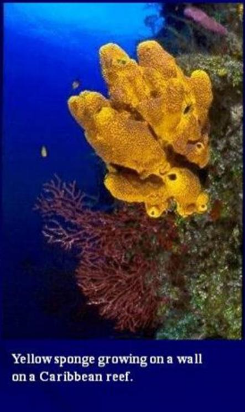 CONT...
Generally flourish in warm waters.
Size varies from few cm to several meters.
No respiratory system
No circulatory system 
Macroscopic
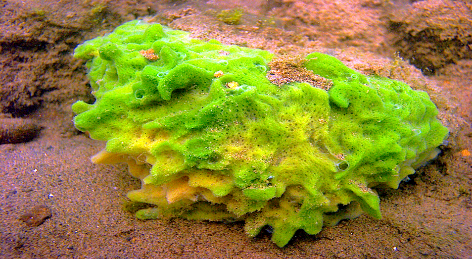 CONT....
CONT....
The phylum Porifera has four classes, namely the Calcarea, Demospongiae, Hexactinellida . Exclusively marine, calcareous sponges  inhabit shallow waters. They are often small and  vase-like form.
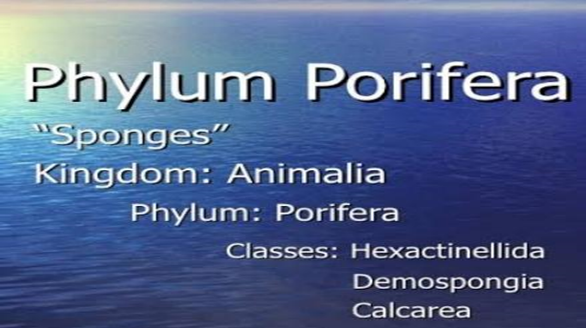 CLASS CALCAREA:
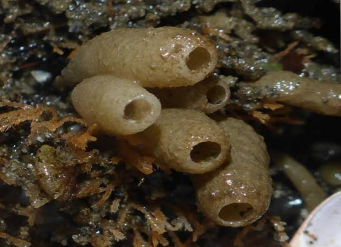 Size:
 Sponges of this class are small.
Habitat:
Lives in marine forms living in shallow waters.
Skeleton:
Skeleton is made up of calcareous spicules. 
Body Shape:
May be cylindrical or vase like.
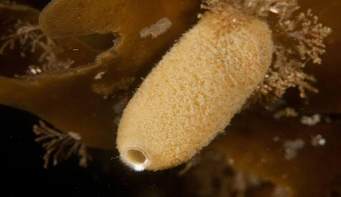 CONT....
Colonies:
 They may either live in colonies or solitarily
Body Organization:
Body organization may be asconoid, syconoid or leuconoid type.
Development:
Development includes coeloblastula or amphiblastula larva
COELOBLASTULA:
Coeloblastula is an embryonic stage of blastula.
It us a characteristic of Coelenterata.
It is formed as a result of complete cleavage(division or spliting).
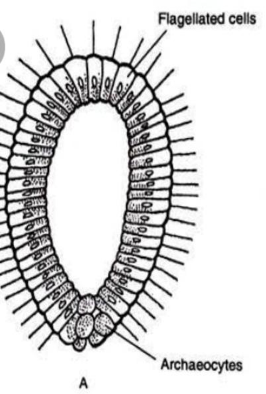 AMPHIBLASTULA:
A poriferan (sponge) larva in which the area of flagellated cells is equal to the area of non-flagellated cells.
 At metamorphosis the flagellated cells move to the interior and become choanocytes.
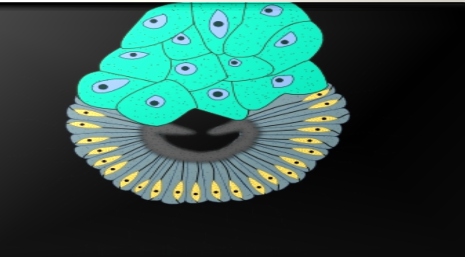 CONT….
Osculum narrow and placed.
Osculum provided with oscular fringe.
Comparatively large collared cells.
Spicules contain more CaCO3 (87%) than Magnesium carbonate.
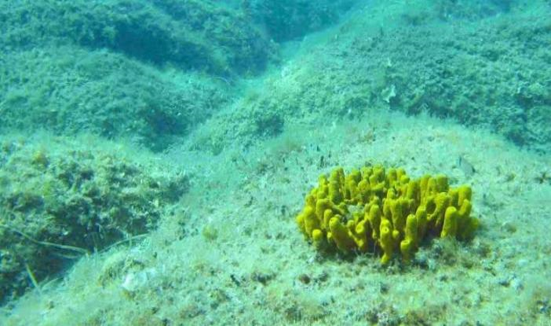 CONT....
Megascleres are monaxon, triaxon or tetraxon.
Spicules are structural elements found in most sponges. They provide structural support and deter predators. 
Large spicules that are visible to the naked eye are referred to as megascleres,
 Smaller, microscopic ones are termed microscleres.
CONT....
Canal system is asconoid, syconoid and leuconoid type. 
Asconoid type of canal system is found only in the class Calcarea.
Sycnoid and ascnoid water canal system generally have a radial symmetry(like star fish).
Leucnoid water canal system has an asymmetrical body shape, they lack symmetry.
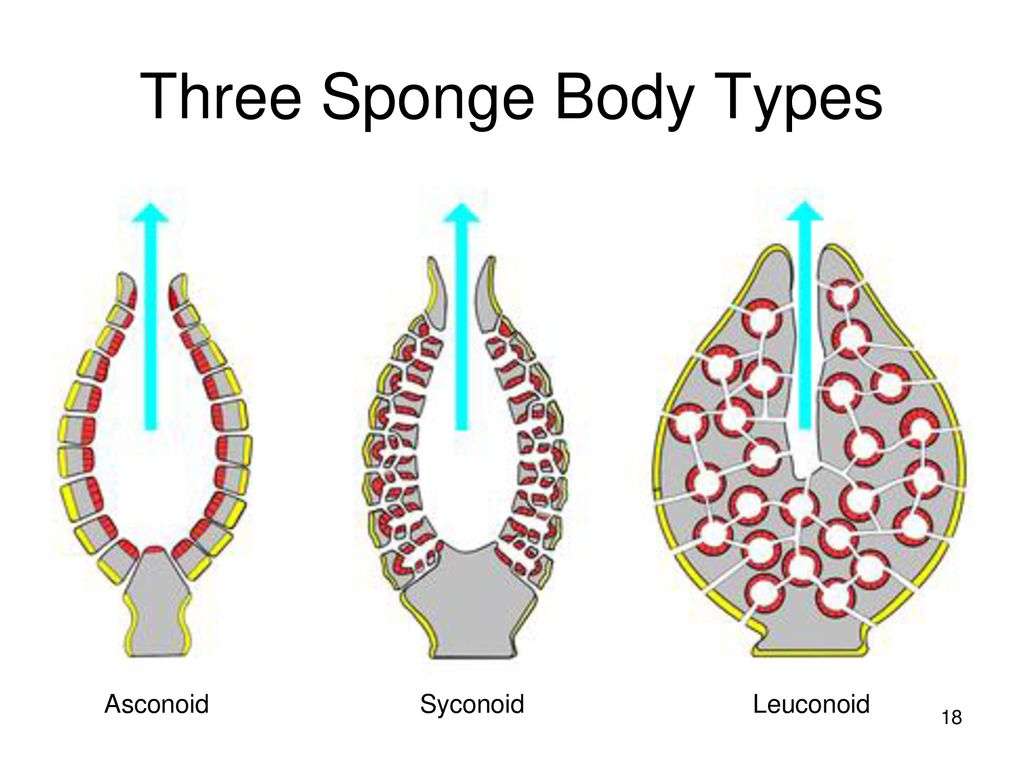 EXAMPLE OF CLASS CALCAREA:
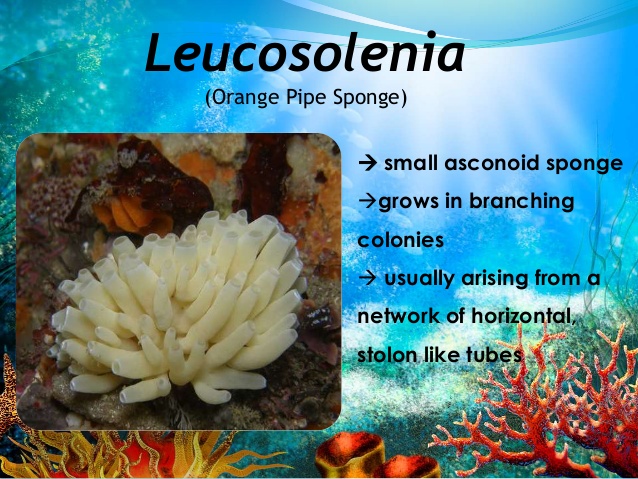 CLASS HEXACTINELLIDA
Glass sponges.
Hexactinellida sponges are sponges with a skeleton made of four- and/or six-pointed siliceous spicules.
Size:
Moderate(Medium)size. 
Habitat:
In marine forms, living in deep water.
CONT....
Skeleton:
Made up of six –rayed siliceous spicules.
Large sized sponge and on average 10 to 30 cm in height, live mainly in the deep waters of sea.
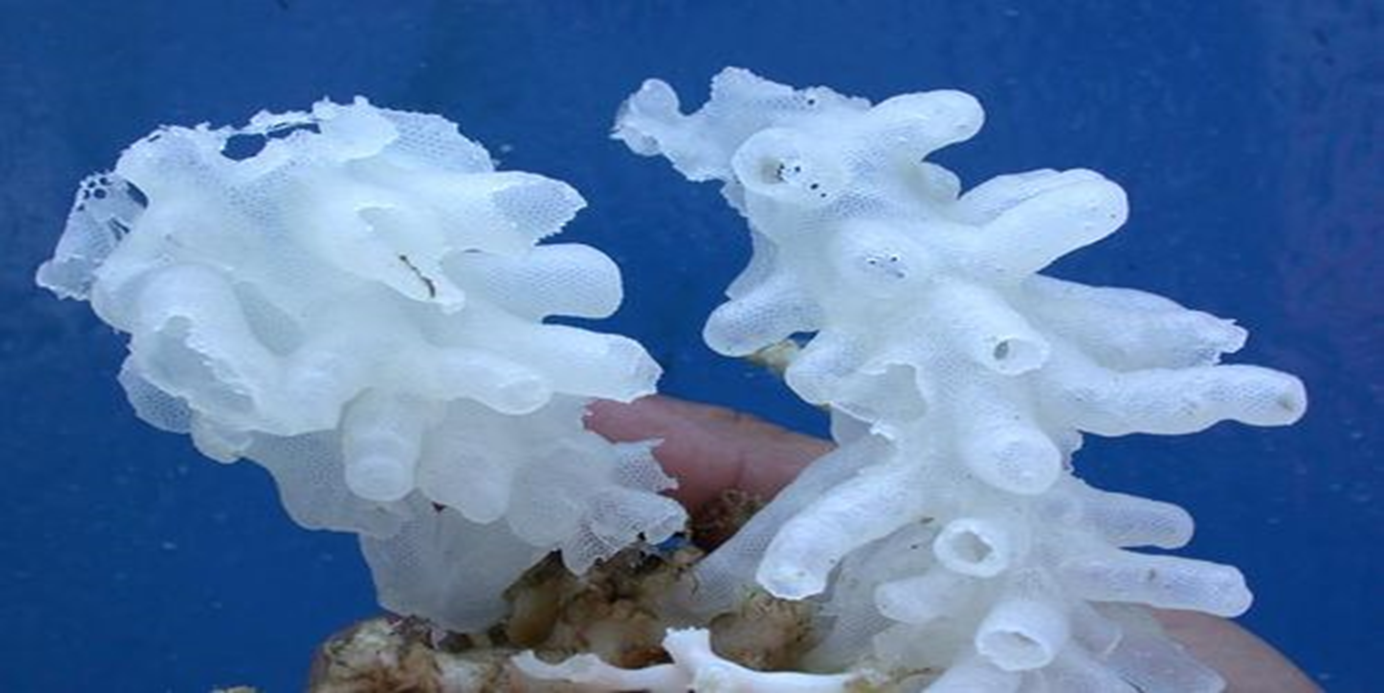 CONT….
Body:
Mayb e ,cup or vase like in shape.
Lives in colonies or solitarily. 
Development :
Its development includes trichemella larva.
Choanocytes restricted to finger-like simple or folded chambers.
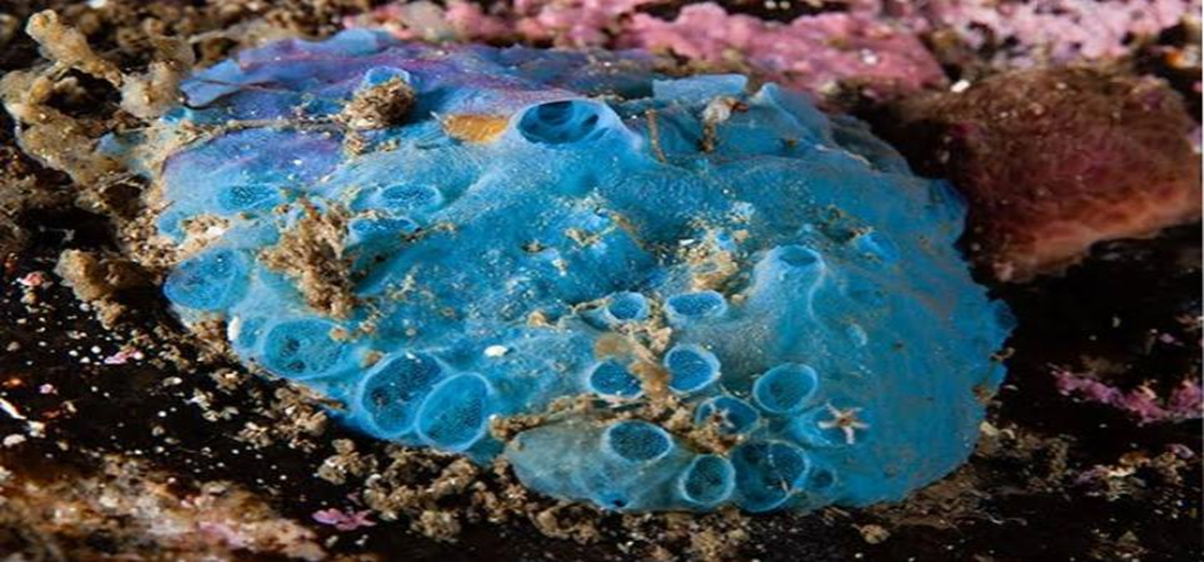 CONT....
Wall encloses a spongocoel (- atrium) which opens by a wide osculum.
 Canal system may be either syconoid or leuconoid type.
 There is no cellular dermal epithelium.
Dermal epithelium is made up of closely packed epithelial cells, and the dermis, made of dense, irregular connective tissue that houses blood vessels, hair follicles, sweat glands, and other structures.
Commonly called “glass sponge”.
EXAMPLES OF CLASS HEXACTINELLIDA:
Example: Euplectella (Venus’s flower basket), Hyalonema(Glass rope Sponge).
CLASS DESMOSPONGIE:
Size:
The sponges of this class are large sized. 
Habitat:
Lives in marine water or brackish water or in the fresh water forms.
Skeleton:
Made up of siliceous spicules or springing fibres or both or none.
CONT....
Lives in colonies or they may either live solitarily 
Body Organization:
It is leuconoid type.
Development :
It includes Paremchymula.
Coloration:
Brilliant coloration in most species, for the presence of pigment granules within amoebocytes.
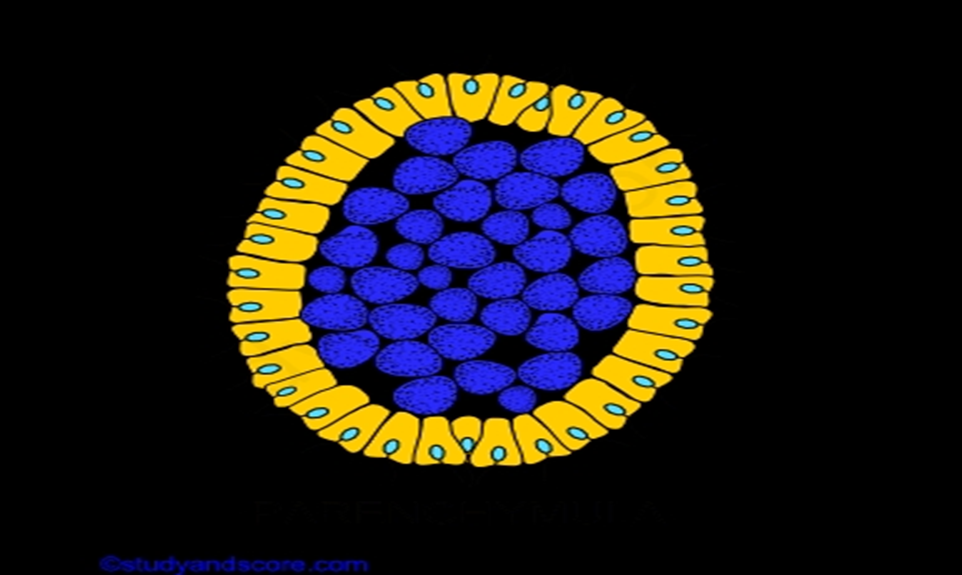 CONT....
Flagellated chambers small and rounded.
 Freshwater species have contractile vacuoles used for elimination of water from the cells.
Canal system of leuconoid type only. The leuconoid type canal system is derived from a larval canal system of leuconoid type only. 
The leuconoid type canal system is derived from a larval stage, called the rhagon type which does not occur in any adult animals.
(Demospongiae) live in galleries in shells of mollusks, in corals, in limestone, and in other calcareous materials.
EXAMPLES OF CLASS DESMOSPONGIE:
Examples: Euspongia (Bath sponge), Thena, Cliona, 
Spongilla (Fresh water sponge)